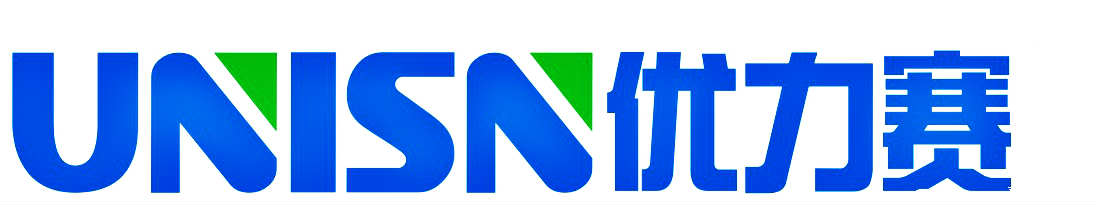 Application Products and Equipment
Edge banding not only enhances the aesthetic appeal of products but also effectively seals harmful substances within the boards, playing an environmentally - friendly role.
Applicable Edge - banding Substrates: Particleboard, medium - density fiberboard, solid wood.
Applicable Edge - banding Materials: PVC edge - banding, wood veneer, and melamine - based edge - banding.


The "UNISN" edge - banding hot - melt adhesive is mainly used in edge - banding machines. The edge - banding machine liquefies the hot - melt adhesive and applies it to the board to be edge - banded. Then, the board is pressed together with the edge - banding material. After the liquid hot - melt adhesive cools and solidifies, the board and the edge - banding material are bonded together.
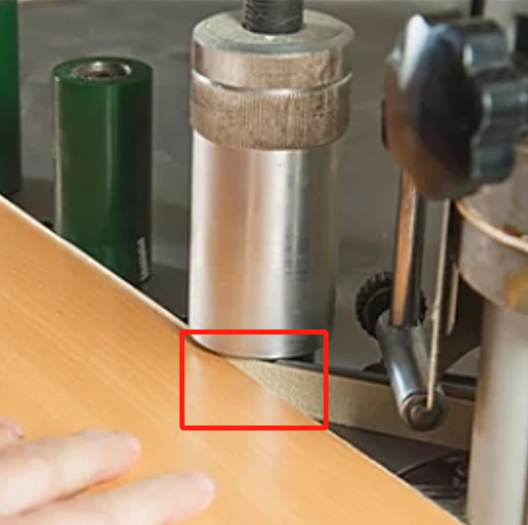 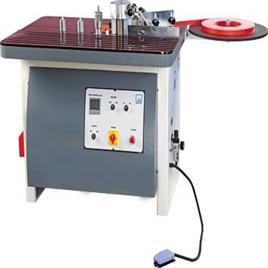 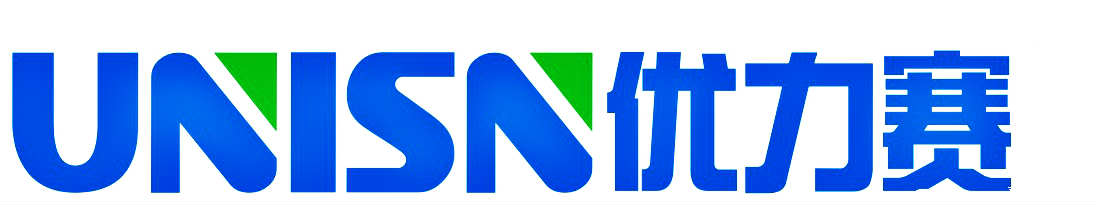 Why Choose UNISN Hot - melt Adhesive
Fine and Uniform Glue Lines: It can form a neat and smooth glue layer on the edge of the wooden board, enhancing the product's grade.
Good Fluidity: It can be quickly and evenly coated on the surface of the adherend and fit well, ensuring the integrity of the bond.
High Peel Strength: It creates a strong adhesive force between the hot - melt adhesive, the wooden board, and the edge - banding strip, effectively withstanding various external forces such as pulling, collision, and friction that may occur during daily use.
Excellent High and Low - Temperature Resistance: In high - temperature environments, the hot - melt adhesive will not soften or flow due to heat, causing the edge - banding strip to shift or the glue layer to lose its adhesion. In low - temperature environments, it will not become brittle, resulting in glue - layer cracking or edge - banding strip detachment.
Environmentally Friendly and Harmless: It is made from environmentally friendly raw materials, causing no pollution to human health and the environment. It can be widely used in fields with high environmental requirements.
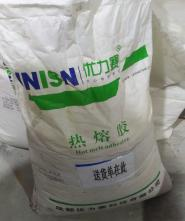 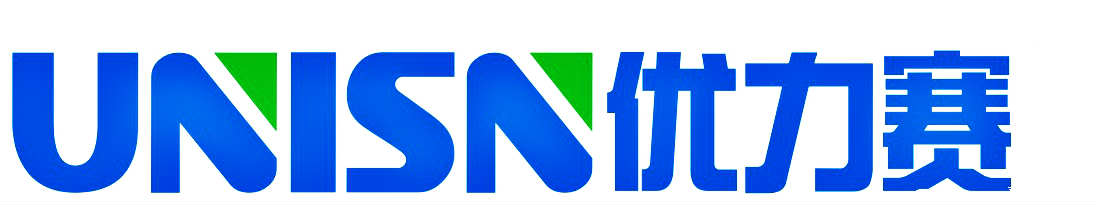 Usage Methods and Precautions
Low - Temperature Edge - banding Hot - melt Adhesive: Mainly used in manual edge - banding machines. The recommended operating temperature range is 130 - 160°C.
Medium - Temperature Edge - banding Hot - melt Adhesive: Suitable for manual or semi - automatic edge - banding machines. The operating temperature is set between 160 - 190°C.
High - Temperature Edge - banding Hot - melt Adhesive: Primarily used in fully automatic edge - banding machines. The operating temperature range is 180 - 200°C.
In addition, the following points should be noted:
 When the edge - banding machine is not in operation, lower the temperature of the glue tank to about 150°C to prevent the hot - melt adhesive from carbonizing and to facilitate subsequent heating.
 Regularly clean the glue tank and the glue - applying roller. Excessive carbonized substances around the glue tank and residues on the glue - applying roller will reduce the performance of the heating system and the glue - supply system.
 Keep the temperature of the hot - melt glue tank within the recommended operating temperature range.
 Avoid contaminating the boards and edge - banding materials.
 Ensure that the moisture content of the wood is around 8% - 10%.
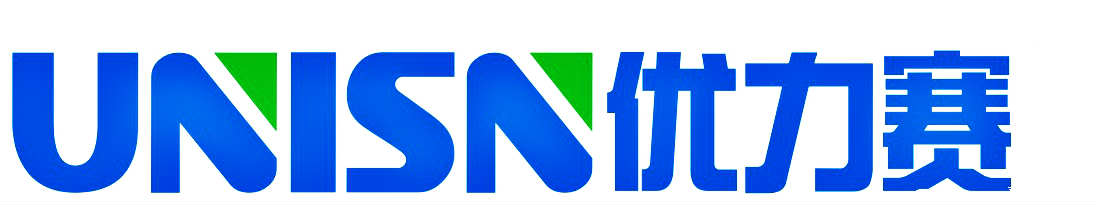 FAQ
Thank You for Your Attention!
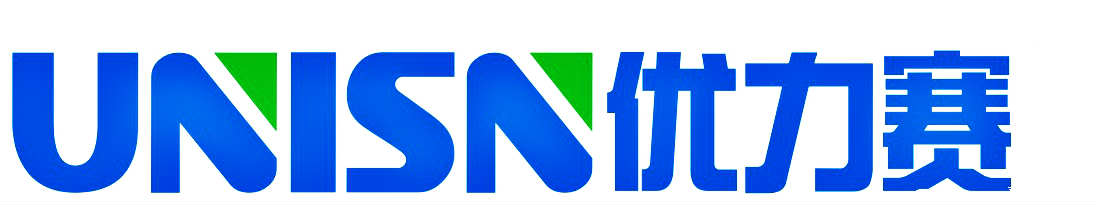 Sichuan UNISN New Material Technology Co., Ltd.
Office Address: Room 806, Building 5, China Railway West City Business District, Qingyang District, Chengdu,
Sichuan Province, 
China
Tel: +86 028-81726336            Fax: +86 028-81766336
Mobile: +86 138 8208 4297     Email: unisn@foxmail.com